BASKETBALL
Was ist Basketball?
 Die Geschichte von Basketball
 Welche Ausrüstung man braucht um 
  Basketball zu spielen?
 Welche ligen wir kennen?
 Die besten slowenischen Spieler! 
 Die besten in der ganzen Welt!
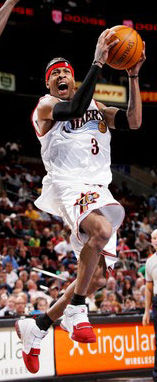 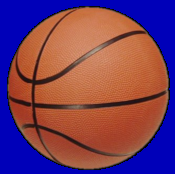 Allen Iverson
Basketball ist ein Manschaftssport. Zwei Teams spielen gegen einander. Jedes Team hat 5 Spieler. Der Gewinner die Manschaft, die mehr Körbe erziehlt hat.

- Basketball ist ein Halensport. Weil das Spiel dinamisch und schnell ist, ist es sehr beliebt(EU, ZDA).
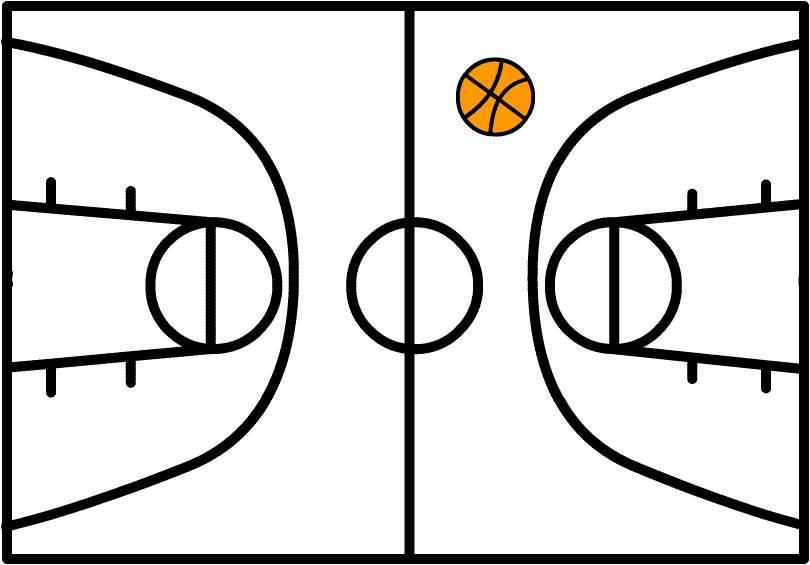 Die Geschichte
Basketball hat sich nicht von einer anderen Sportart antwickelt,  
  ein Mensch hat das Spiel erfunden.
- Das erste Spiel war auf dem Gimnasium YMCA am 20.januar 1892
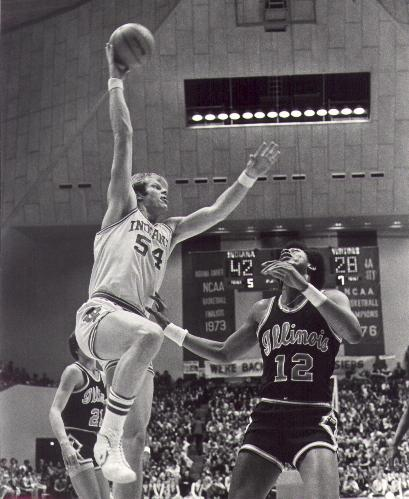 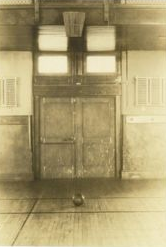 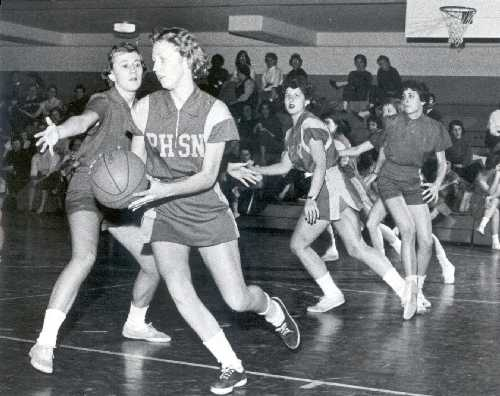 Das Gymnastikband
Die Basketballfans
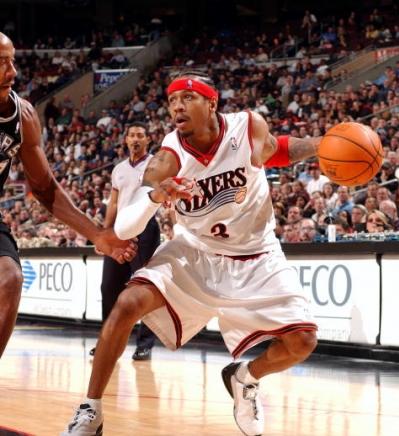 Der Ball
Der Schiedsrichter
Das Trikot
Die Spielhösen
Der Strumpf
Die Turnschuhe
Das Parkett
DER BASKETBALL Ball
Der NBA Ball…
Der allgeimeine Ball für uns…
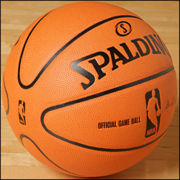 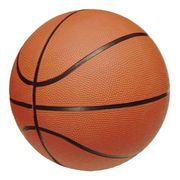 Die besten Basketball ligen in der Welt sind:
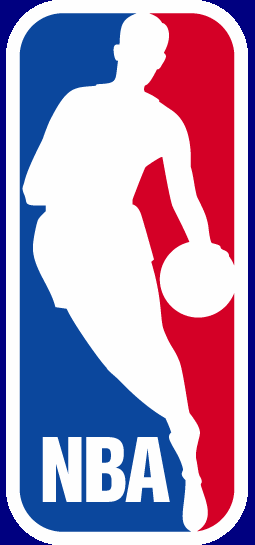 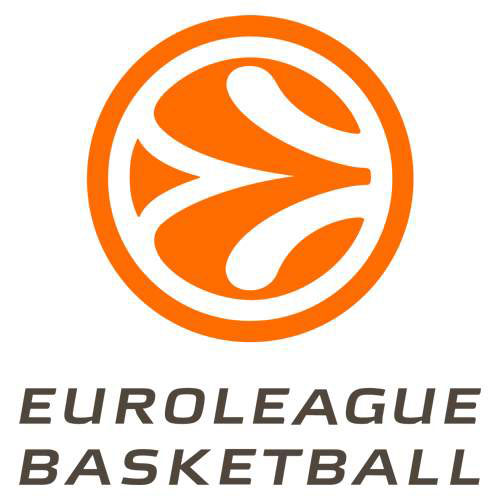 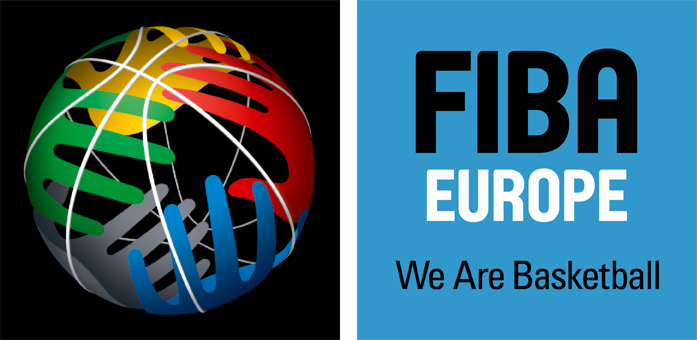 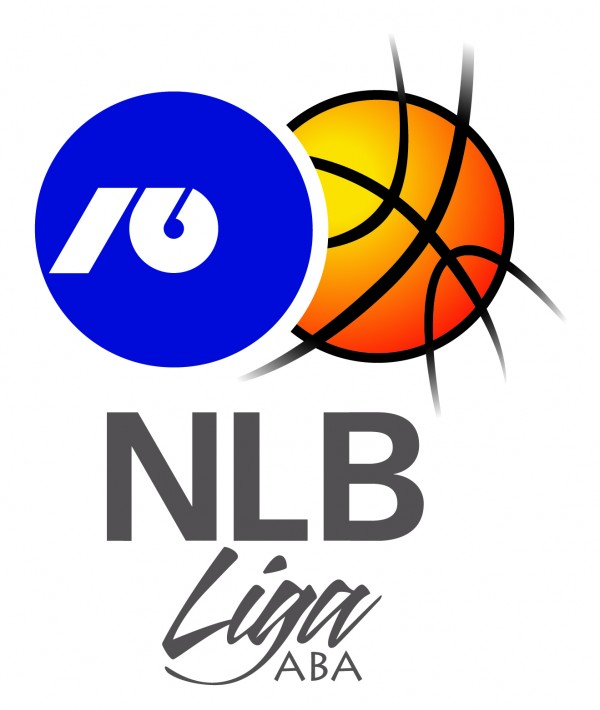 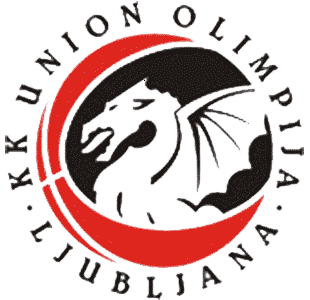 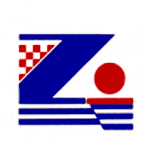 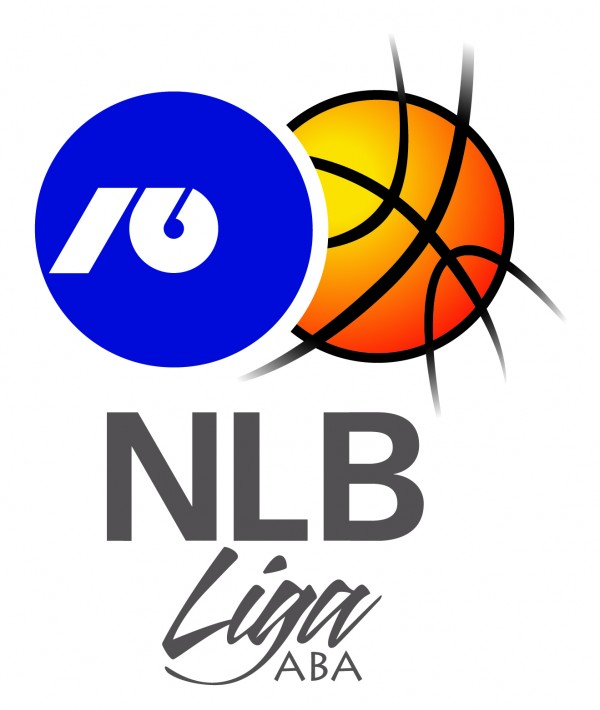 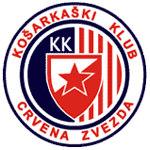 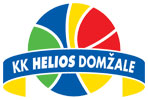 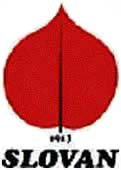 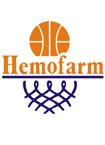 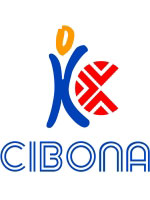 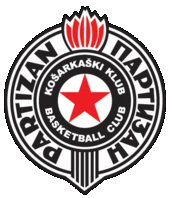 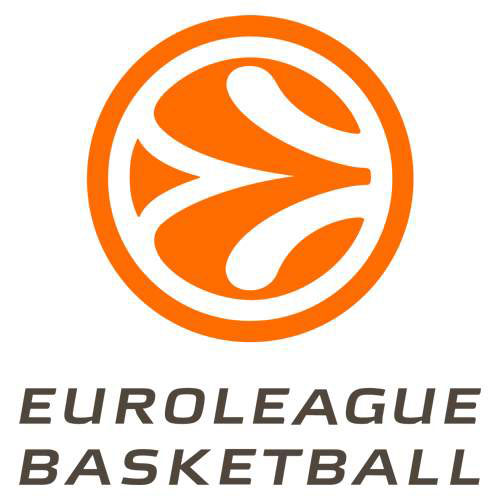 EUROLEAGUE
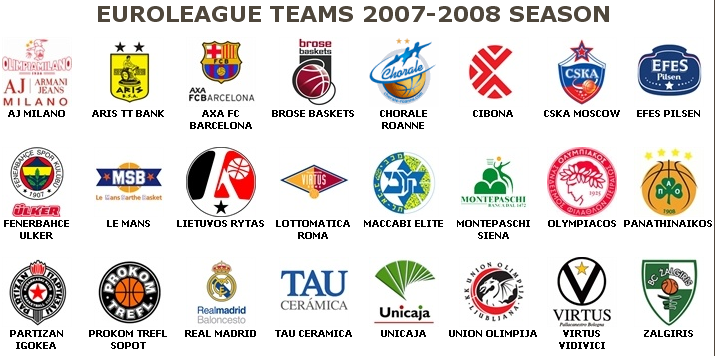 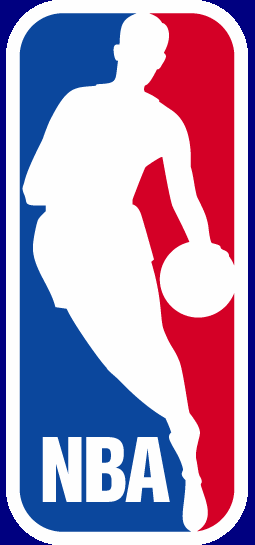 NBA Ligen
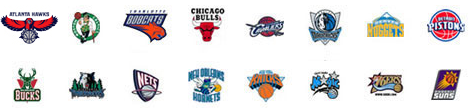 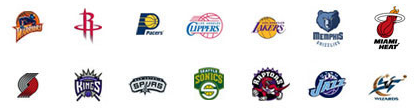 Die besten slowenischen Spieler sind:
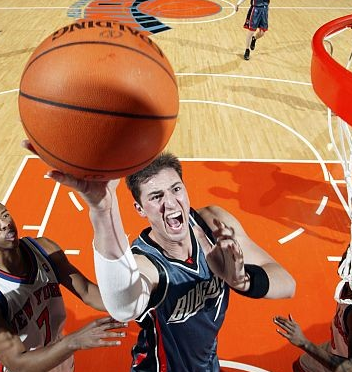 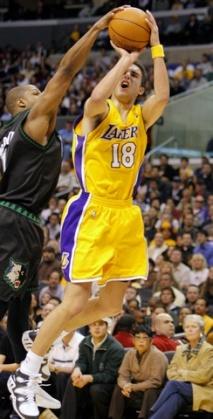 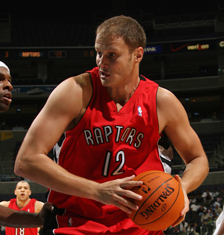 2.000 € die Woche…
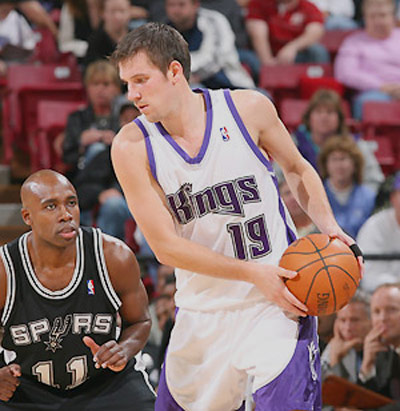 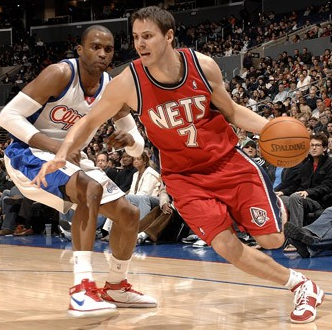 Michael Jordan
“AIR”
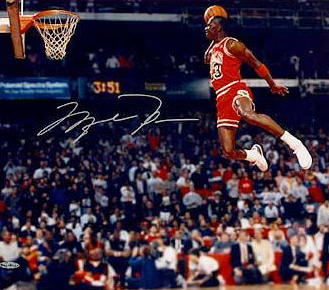 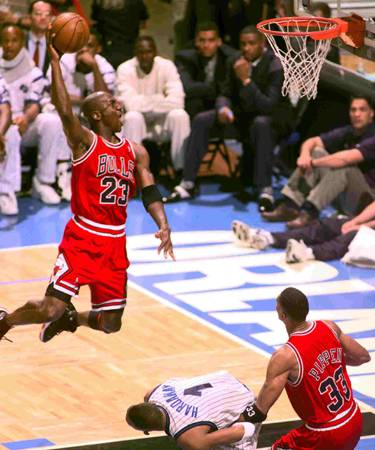 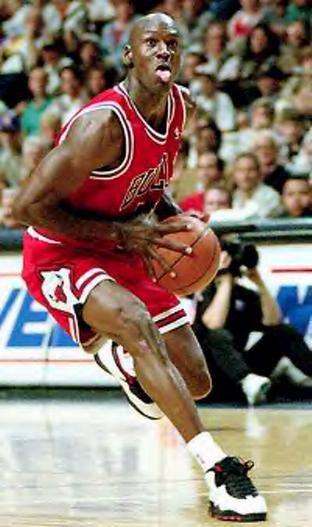 Wilt Chamberlain
- Den Rekord für die meisten Körbe auf einen Spiel hat Wilt Chamberlain…
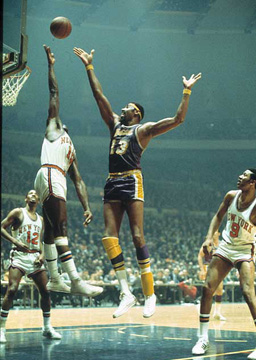 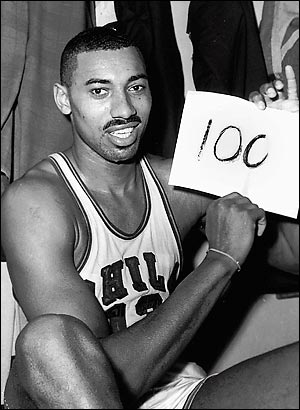 DAS ENDE
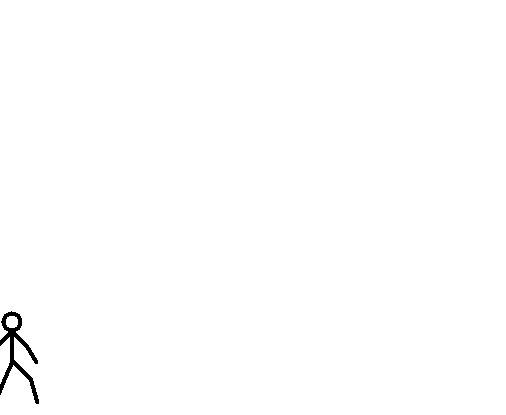